Low Income Housing Tax Credit
IREM  LIHTC Seminar & Certification

October 9, 2019
RIHousing Updates
New Executive Director

Department Merger

LEAN Processes

New LIHTC Compliance Manual
2
[Speaker Notes: Mike]
Agenda
Introductions

Navigating RIHousing website

LIHTC 101

Compliance Manual 

Asset Management

LIHTC and Other Programs

Q & A
3
QUIZ!
4
LIHTC 101
The Basics:
Treasury Program

Tax breaks for the owner

Findings of non-compliance = costly $$$

Uncorrected Health and Safety Issues
Over income
Full-time student household
Rent > LIHTC limit
Wrong UA
5
[Speaker Notes: Kathy]
LIHTC 101 (cont.)
Most common non-compliance resulting in an 8823:
Household income above income limit at move-in

Owner failed to correctly complete or document tenant’s annual income certification

Violation(s) of the UPCS or local inspection standards 

Owner failed to provide annual certifications or provided incomplete or inaccurate certifications 

Changes in Eligible Basis or the Applicable Percentage
6
LIHTC 101 (cont.)
Most common non-compliance resulting in an 8823:
Project failed to meet minimum set aside

Gross rent(s) exceed tax credit limits

Project not available to the general public

Violation(s) of the Available Unit Rule under section 42(g)(2)(D)(ii)

Low-income units occupied by nonqualified full-time students

Owner did not properly calculate utility allowance
7
LIHTC 101 (cont.)
8823 Guide:
https://www.irs.gov/pub/irs-utl/lihc-form8823guide.pdf







8823 Guide:
IRS Regulations:
https://www.irs.gov/pub/irs-utl/lihc-form8823guide.pdf
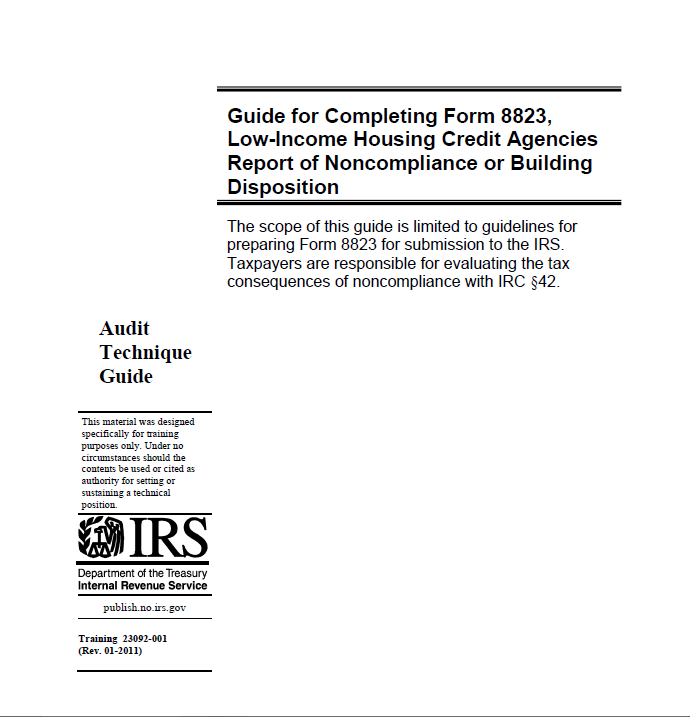 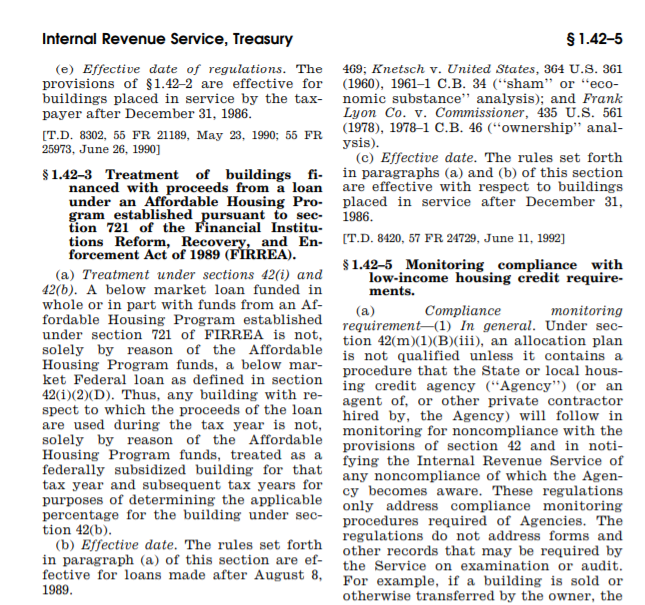 file:///H:/IRC%20Section%2042.Entire/regs%201.42-5.pdf
8
[Speaker Notes: Kathy]
LIHTC 101 (cont.)
Years 1 – 10: The Credit Period
First taxable year in which owner claims Housing Credits 
Lasts for 10 consecutive taxable years

Years 1 – 15: The Compliance Period
Begins with first year of development’s credit period and lasts for 15 consecutive years
Developments with multiple buildings may have multiple credit periods

Years 16 – 30 or longer: The Extended Use Period
Owner signed a LURA (Declaration of Land Use Restrictive Covenants Agreement)
Committed to maintain the development as low-income housing for at least 30 years beginning with the 1st day of 15-year compliance period
Program Bulletin 07-01 outlines RIHousing’s policy
9
[Speaker Notes: Kathy]
LIHTC 101 (cont.)
10
[Speaker Notes: Kathy]
LIHTC 101 (cont.)
Know your development:
PIS year(s)?
100% LIHTC?
Risk Share Insurance?
Layered with Sec. 8, Vouchers, HOME, NSP, NOP, BHRI, Thresholds, SHP, etc.?
One Project? (all BINs = 1 Project)
Utility benchmarking, Non Smoking?


Have on hand:
8609
LURA
Regulatory Agreement
Other agreements, i.e. AHP, BHRI, etc.
11
Form 8609
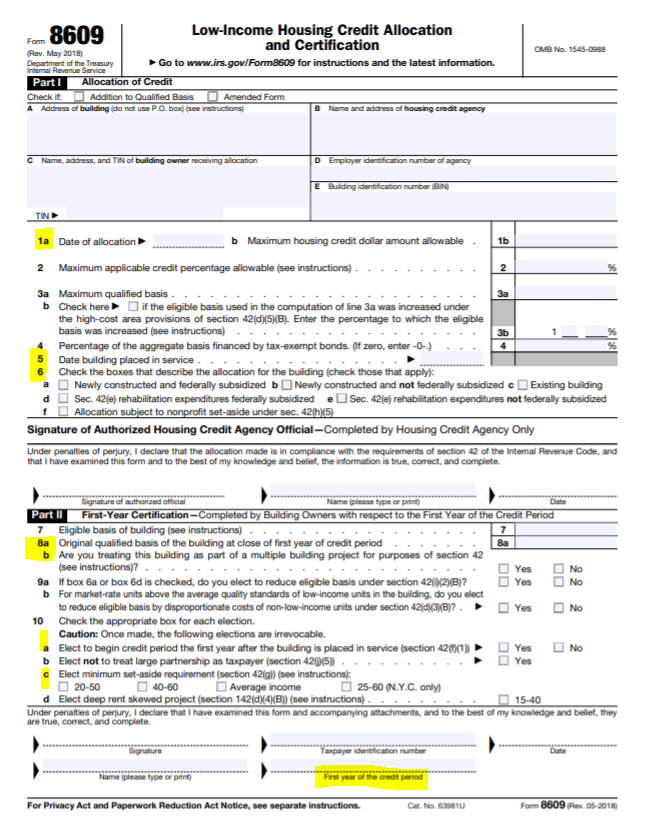 12
LURA
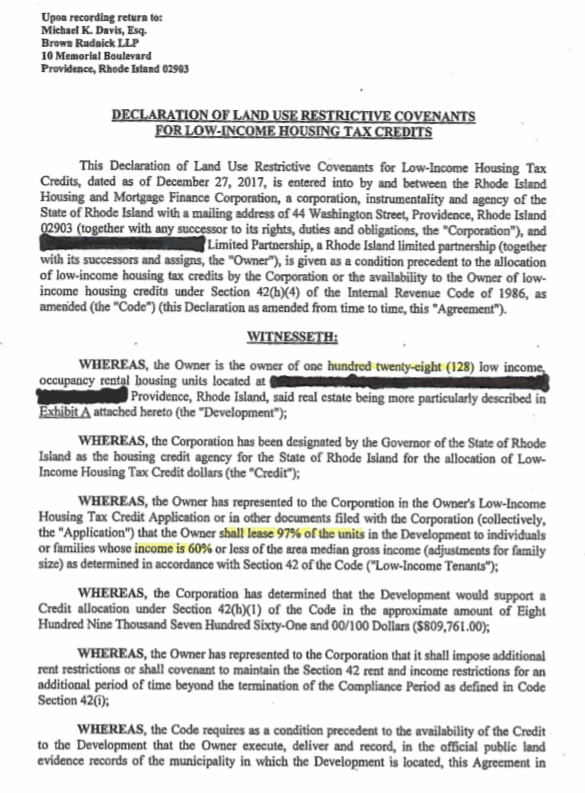 13
Regulatory Agreement
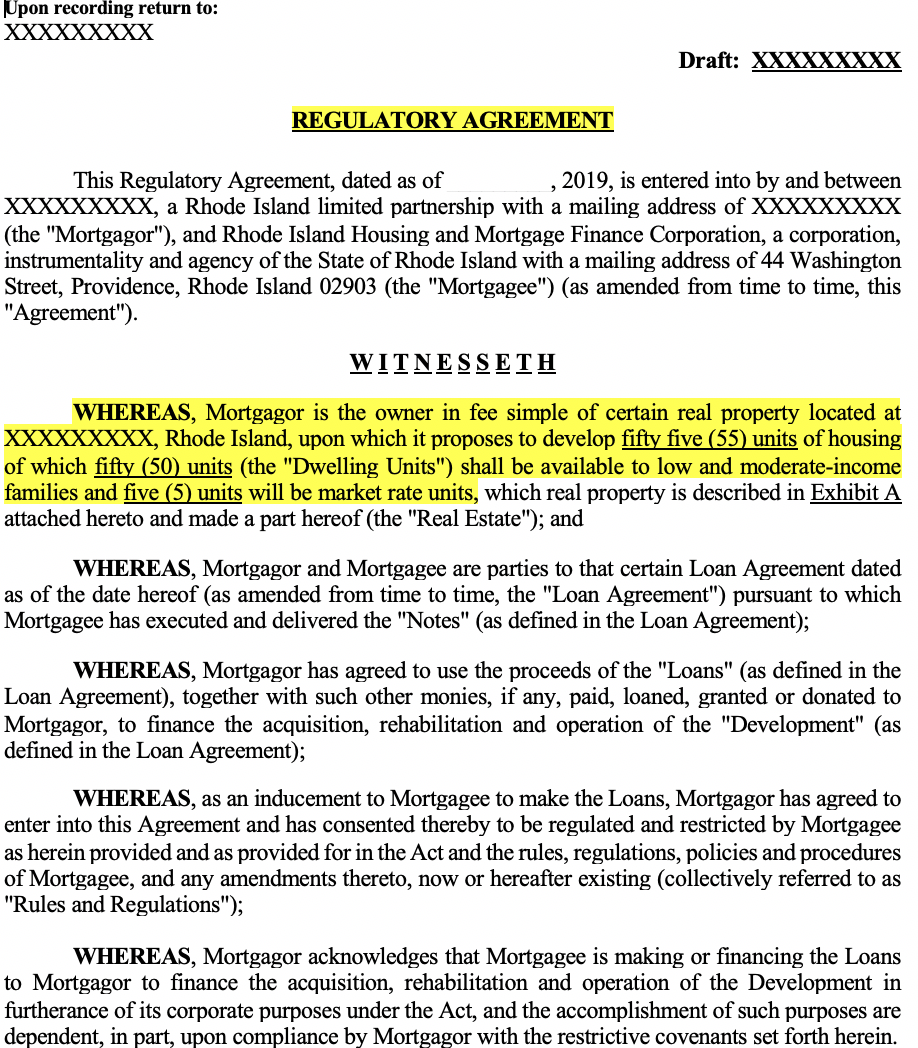 14
AHP Agreement
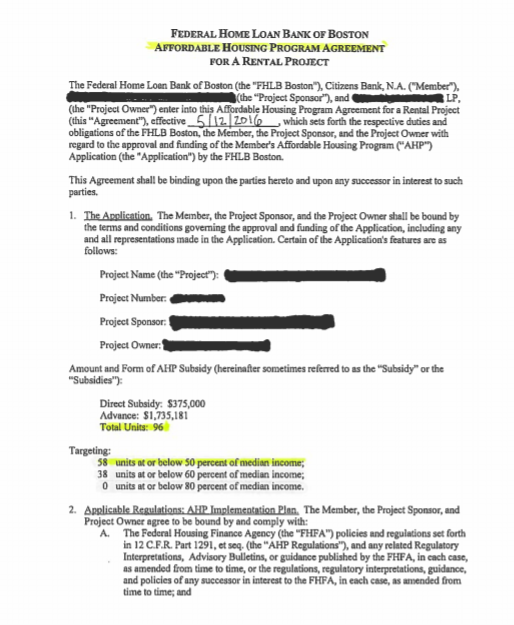 15
BHRI Agreement
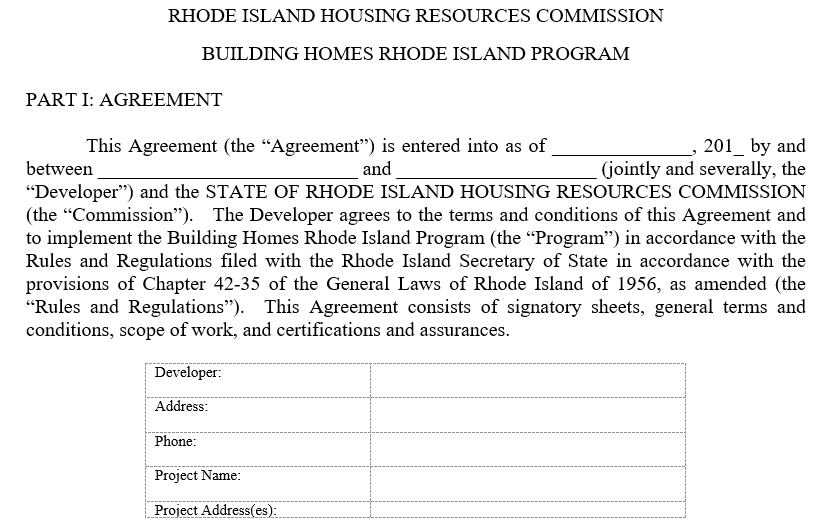 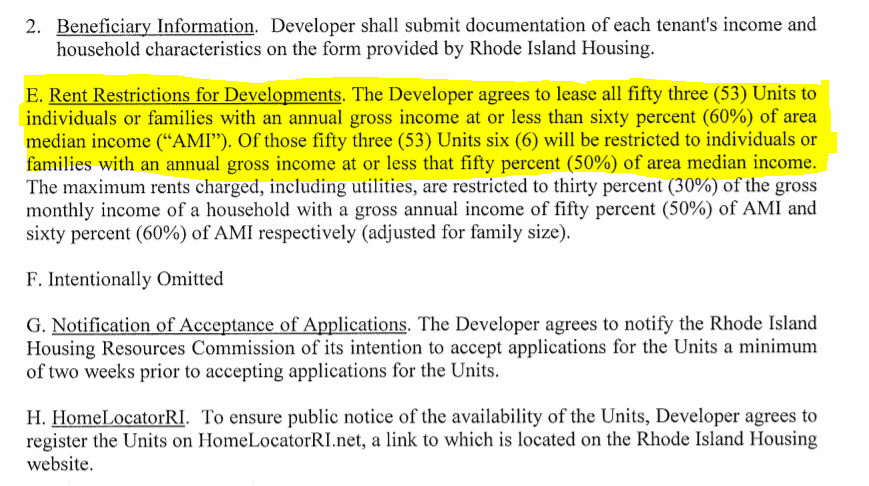 16
LIHTC 101 (cont.)
Protocol for managing a LIHTC property:
Certified management team
Trained maintenance staff
Consistency, organized files
Current and approved docs and forms
Reliable software
Utility Allowances, rent & income limits
Vacancies and unit turnover

Communication:
Program Bulletins
Notices
eBlasts
17
LIHTC 101 (cont.) – LIHTC Forms and Documents
Management Forms
RIHousing Forms
Generated by software 
Owner required i.e.
Certification questionnaire
Apartment insurance
Smoke detector/alarm agreement
Certification of not looking for employment
Landlord reference
RIH forms can be found at: www.rihousing.com/program-bulletins/
18
New…RIHousing.com
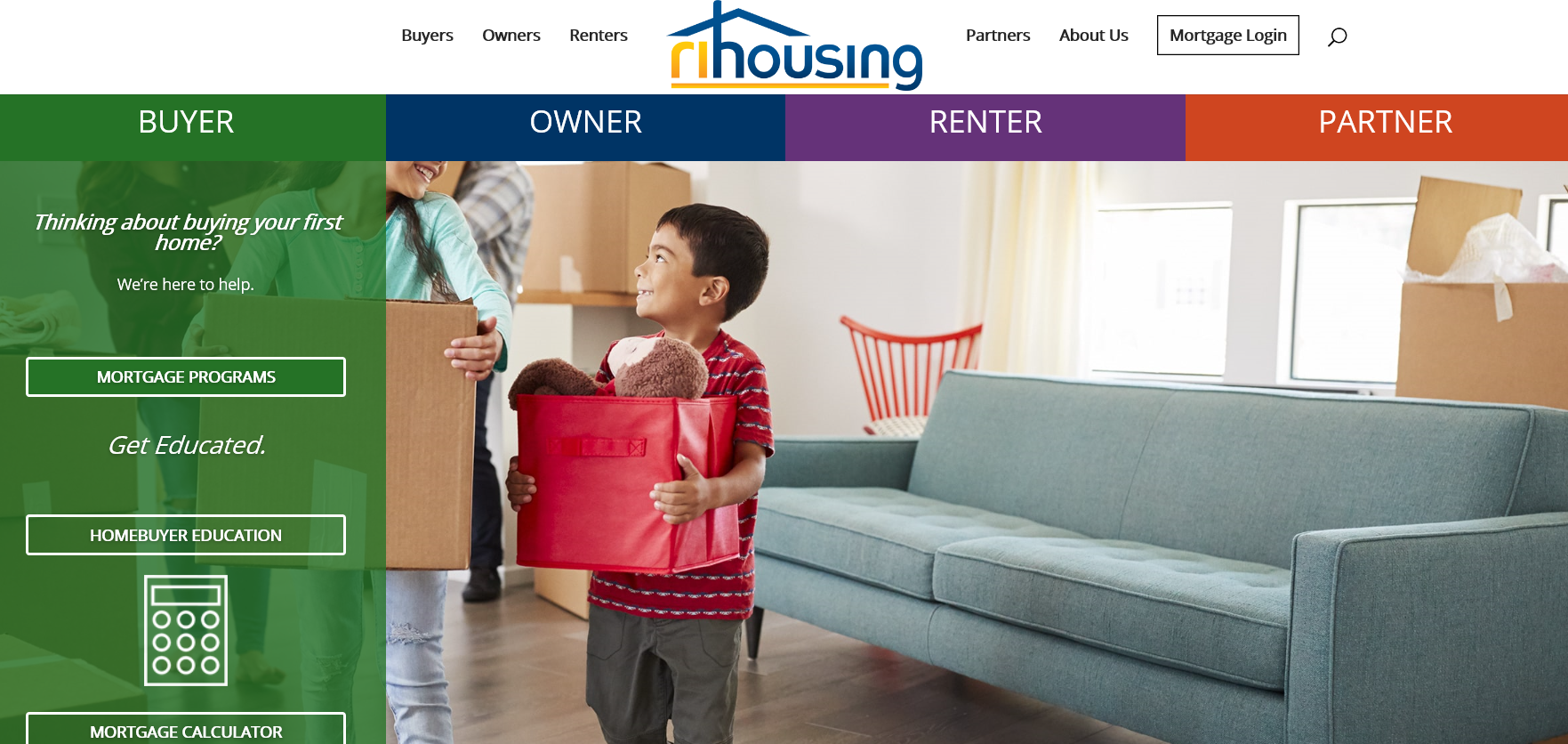 19
[Speaker Notes: Lenore]
LIHTC /Multifamily Compliance
Inspection changes

LIHTC files and units to be reviewed 
Regulations approved 2/13/19, Published 2/26/19
Amended the compliance monitoring requirements for LIHTC projects
Effective 1/01/2020

REAC
HUD Notice 19-013
Inspection Notification & Consequences
30 days to implement
20
LIHTC Multifamily Compliance (cont.)
Inspection Changes
Sample Size
Required min. sample size based on “the Chart”
Separate Projects ?
8609, Line 8b determines the number of projects at a site
Each building may be treated as a separate project
Likely subject to increased compliance monitoring requirements
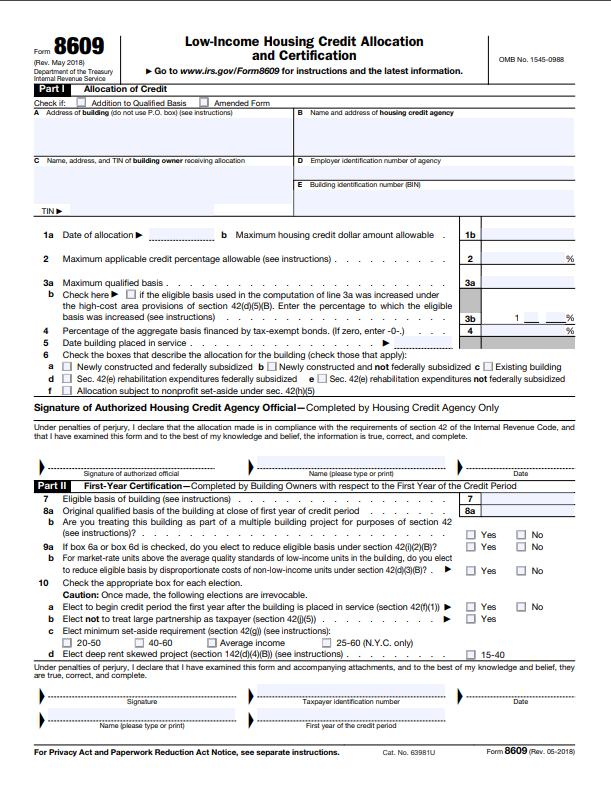 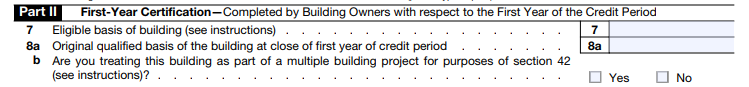 21
LIHTC Multifamily Compliance (cont.)
LIHTC Inspection Changes
Example 1
Owner selected “No” on item 8b
Each building is a project
Large Scattered Site
20 buildings
1 – 5 units in each building
100% of files/units will be inspected
At least once every three years

Example 2
One building = One project
200 units
24 files/units will be inspected
At least once every three years
22
IRS Guidelines
For LIHTC Projects:

Allow tenant self certification of annual income, including income from assets in 100% LIHTC projects

Assets less than $5000, no 3rd party verification required

REAC inspection performed during the current calendar year suffices as annual physical inspection for LIHTC compliance
23
NEW: LIHTC Compliance Manual
Contracted with Costello Compliance, a nationally recognized industry leader and expert in LIHTC compliance

Developed specifically for owners and managers of LIHTC developments in Rhode Island
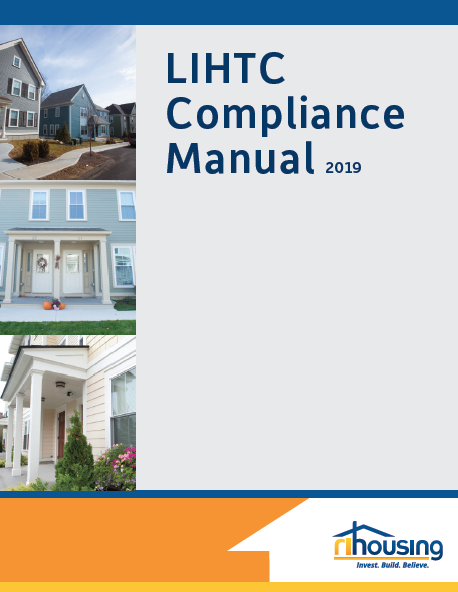 24
NEW: LIHTC Compliance Manual (cont.)
Reflects significant changes in policy at RIHousing 

Scaled back non-regulatory RIHousing requirements

Consistent with HUD methods

Consistent with IRS guidance and industry best practices

Discusses LIHTC compliance intricacies 

Includes the new “Average Income Test”

Case studies and recommendations

Multiple program guide
25
NEW: LIHTC Compliance Manual Features
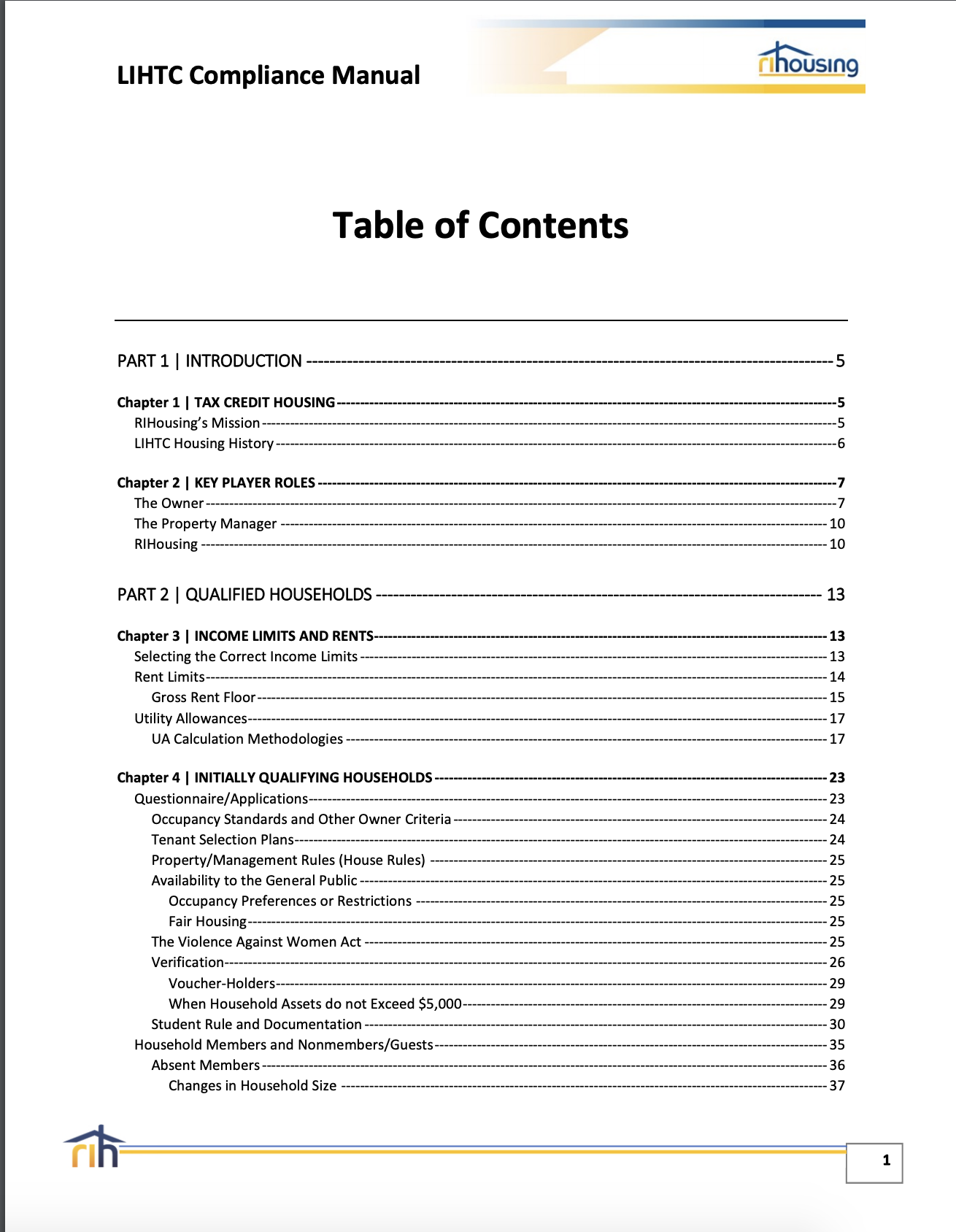 Easily searchable in pdf format

Clickable Table of Contents

Index

Charts and flow charts

FAQs 
www.rihousing.com/compliance
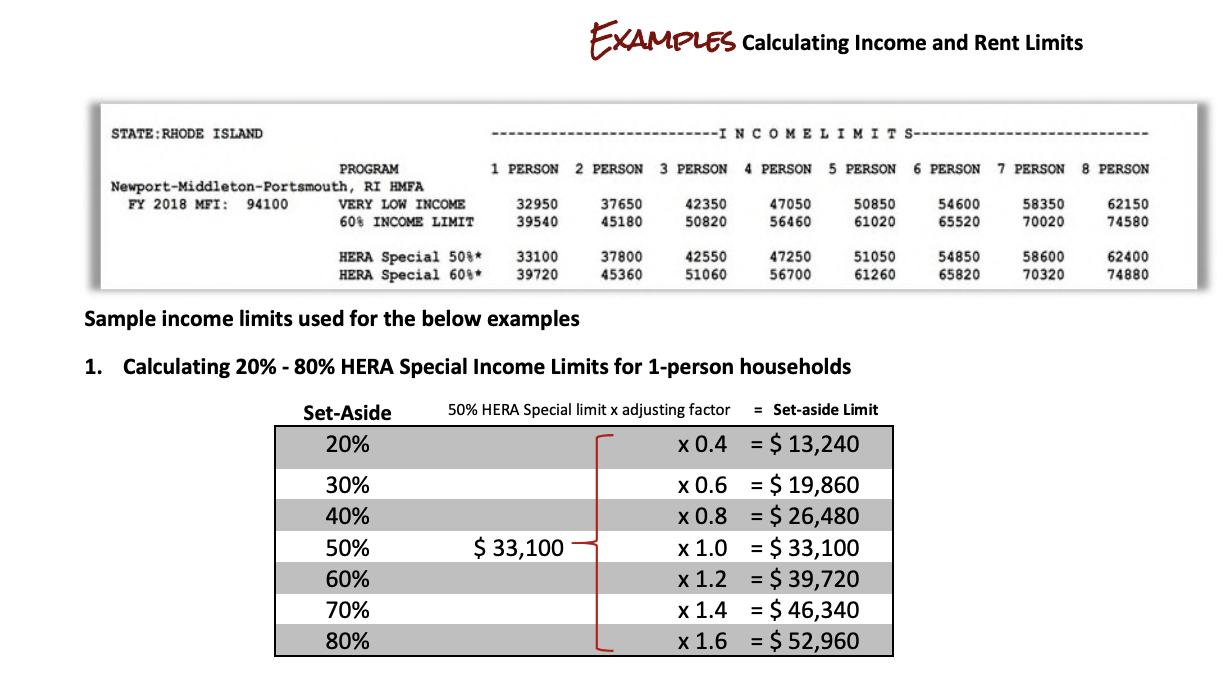 26
Questions?
Email:
LIHTCManualQuestions@rihousing.com
27
NEW LIHTC Compliance Manual Demonstration
28
RIHousing LIHTC Policies
29
RIHousing LIHTC Policies (cont.)
30
LIHTC Quiz Answers
1. RIHousing issues a QAP on an annual basis. True or False?
 
2. In an acquisition rehab project, the Placed-in-Service date is found on the 8823 form. True or False? 

3.  Owner/agent must be familiar with the extended use agreement (LURA) because it establishes the necessary occupancy and affordability requirements. True or False?
 
4.  LIHTC regulations specify that owner/agent should not count the assets of minor children. True or False?
 
5.  The value of an asset that has been disposed for less than fair market value should be counted for two years. True or False?
31
LIHTC Quiz Answers
Katie receives Social Security Disability Insurance and has a Rep Payee.  Katie claims she has no assets.  No further action is required on the part of the property manager. True or False?

It is verified that Pauly D. receives gross employment income of $342.50/week, and only works 32 weeks per year.  According to LIHTC rules, the managing agent will annualize his income and compute the wages based on 52 weeks.  True or False?

Ralph gives his mom $225 monthly to pay her utility bills, his mom lives alone in a LIHTC unit. According to LIHTC regulations, the amount Ralph gives his mom is excluded from her annual income because it is for her basic utilities.  True  or False?
32
An applicant’s employer indicates that the applicant will work 36-40 hours a week in the coming year. What number of hours should be used in calculating annual income?  Answer:   36      38      40	  
It is acceptable to calculate income using different methods for different applicants to ensure that all households are income qualified at move-in.  True or False?
33
LIHTC Policy Clarifications
LIHTC Lease Addendum APPROVED by HUD 10.2.19




Current tenant certification not located in tenant file. If project is in compliance period, this is an 8823 finding. 




If a full annual certification is not completed because   owner/agent has an old/existing annual recertification
   (AR) waiver (from RIH or IRS) this will be a finding of
   non-compliance.
34
LIHTC Policy Clarifications (cont.)
All applicants/tenants required to complete alimony affidavit and child support affidavit at IC, MI and AR, exception if AAC in place




Asset accounts with zero balance should be listed on TIC unless there is an AAC in place.

 Race and ethnicity data is required for data collection 
   purposes. These fields must be populated in WTC
   and should also be on the TIC.
35
LIHTC Policy Clarifications (cont.)
ALL Initial or Move-in Certifications
Requires full certification with 3rd party verification of income, assets > $5,000 and student status

100% LIHTC annuals
Once AAC has been approved, households can self certify annual income (including all assets), student status must be verified

Not 100% LIHTC annuals
Requires full certification with 3rd party verification of income, assets > $5,000 and student status
36
LIHTC Tenant File Requirements
For all IC/MI files
Tenant income certification(TIC)
LIHTC program student status affidavit
Recurring gifts affidavit
Certification of zero income (if applicable)
Child support self affidavit 
Alimony affidavit 
Worksheet for income & expenses or calculation tapes
Verification of income 
Certification of assets less than $5,000   or
Verification of assets
Clarification notes (as applicable)
Rental application (time & date stamped when received) 
Lease agreement & RIHousing’s LIHTC lease addendum
Unit inspection documentation
Release of information consent
EPA’s hazard information pamphlet and disclosure form- if building built prior
     to 1978 (acknowledgment of receipt of the pamphlet is acceptable).
Race and ethnicity self-certification
37
LIHTC Tenant File Requirements (cont.)
For all 100% LIHTC annuals with AAC approval:
Tenant income certification (TIC)
LIHTC program student status affidavit
Verification of student status 3rd party from the educational institution (when applicable)
Self-affidavit of annual income (including income from assets)
Clarification notes (as applicable)
Lease agreement & RIHousing’s LIHTC lease addendum
Unit inspection documentation
Release of information consent
38
LIHTC Tenant File Requirements (cont.)
For non 100% LIHTC annuals and those without AAC
Tenant income certification (TIC)
LIHTC program student status affidavit
 Recurring gifts affidavit
 Certification of zero income (if applicable)
 Child support self affidavit 
 Alimony affidavit 
 Worksheet for income & expenses or calculation tapes
 Verification of income 
 Certification of assets less than $5,000 or verification of assets 
 Clarification notes (as applicable)
 Lease agreement & RIHousing’s LIHTC lease addendum
 Unit inspection documentation
 Release of information consent
39
LIHTC On-going Compliance Monitoring
Throughout Compliance and Extended Use periods:

Unit and file review based on the minimum unit sample size chart effective 1/01/2020

REAC or UPCS or Mortgagee 

At least once every three years

Annual owner’s reports

Compliance Fees - PB 2018-04

Comply with WTC requirements

Report Incidents

Asset management and financial matters
40
Asset Management Overview
Financial Monitoring: 

Audited Financial Statements
Analysis, Compliance with Agreements/Covenants
HUD Reporting – Risk Share
Surplus Cash Distribution approvals
AHP Passthrough Covenants Monitoring
Risk Management

Quarterly Interim Operating Statements – compared to prior year to identify trends

Annual Budget Collection 

Approval of Operating Reserve Withdrawals
41
[Speaker Notes: Susan]
Asset Management Overview (cont.)
Annual Escrow Analysis

Approval of ‘NOP’ Operating Subsidy Requisitions

Delinquency Reporting 

Internal Loan Workout Meetings

Owner/Manager Meetings to discuss Action Plans/ Resources/Resolutions

Review and Approval of Pro-forma Operating Budget for all new RIHousing financed projects

Rent Analyses

Vacancy Rates, CPU and Operating trends
42
Asset Management Offerings
Supportive Resources available:

Historical Average Operating Expense data

REAC – failing scores on Risk Share insured. HUD regulations and protocol to follow

Meetings to discuss challenges/plans or future financing through RIHousing underwriting team

NOP training
43
Asset Management Topics of Focus
Current Topics: 

Rent Levels

NOP

Updating WTC

RISE Audits

2019 Escrow Analysis
Budgets@RIHousing.com
44
Questions?
45
Asset Management Contacts:
Manager of Asset Management
Susan Halloran
shalloran@rihousing.com		401-450-1339

Financial Analyst
Kate Mashburn
kmashburn@rihousing.com  	401-450-1351

Asset Management Compliance Specialist
Renelder Duncan
rduncan@rihousing.com  	401-433-1602
46
LIHTC Layered with HOME
The HOME Program

Eligible HOME activities = rental and homeownership

Unit receiving HOME funds = HOME assisted 

HOME  requirements:
Income and rent restrictions
Property standards ( UPCS & Local Code)
Affordability Period up to 20 years or longer


Capital funds, not operating 

Non-compliance = repayment of HOME funds
47
[Speaker Notes: Lenore]
LIHTC Layered with HOME (cont.)
Most common non-compliance:
Not having 2 months of source documentation 
Not using Section 8 student rule
Tenant based voucher subsidies

Remember:
HOME lease addendum – not stand alone, only executed when new lease is signed.
Source Documents – required at move-in and every 6th year of the HOME affordability period

Source documents - at least 2 months of history 
  must be covered by documentation
48
LIHTC Layered with HOME (cont.)
https://files.hudexchange.info/resources/documents/ComplianceinHOMERentalProjects_GuideforPropertyOwners.pdf
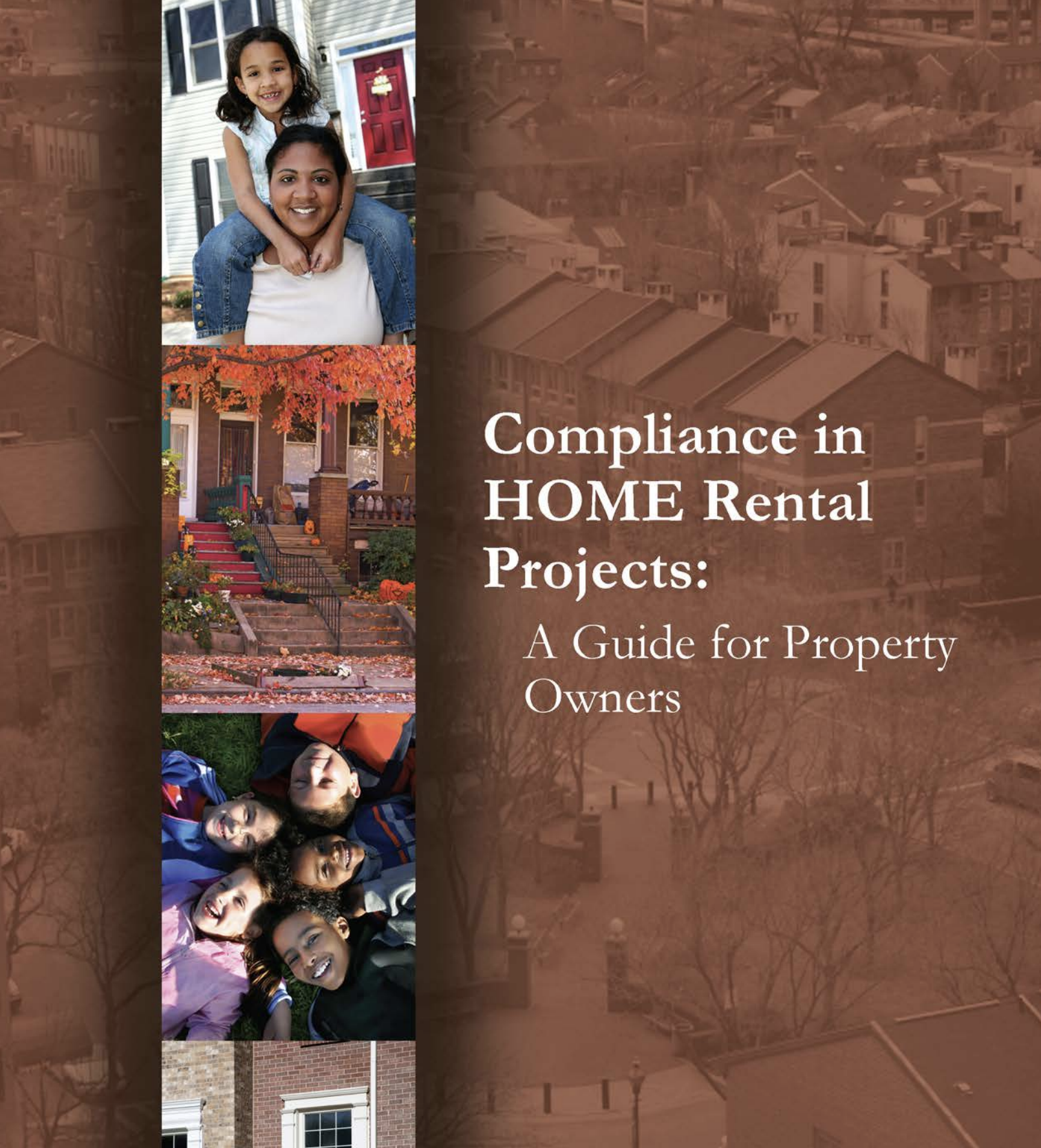 49
LIHTC layered with HOME (cont.)
Coming Soon 
HOME Program Training
50
Contact Information
Michael DiChiaro
Assistant Director, Asset Management/Compliance
mdichiaro@rihousing.com, 401-457-1274

Kathleen Millerick
Rental Compliance/Training Coordinator 
kmillerick@rihousing.com, 401-457-1241

Lenore Coughlin
Multifamily Compliance Supervisor
lcoughlin@rihousing.com,  401- 457-1258
51
Contact Information
LIHTC Program Multifamily Compliance Specialists:

Glen Turner  gturner@rihousing.com, 401-457-1154
Jamie Wolcott jwolcott@rihousing.com, 401-450-1343
Kristi Richardson krichardson@rihousing.com, 401-450-1307


HOME Program Compliance Specialist:

Brittany Toomey btoomey@rihousing.com, 401-429-1455


Compliance Specialist/ MF Programs:

Melissa DeLuca mdeluca@rihousing.com, 401-429-1496
52